Problem #7Pancakes
Opponent: Gvantsa tsutskhashvili
Team: Georgians
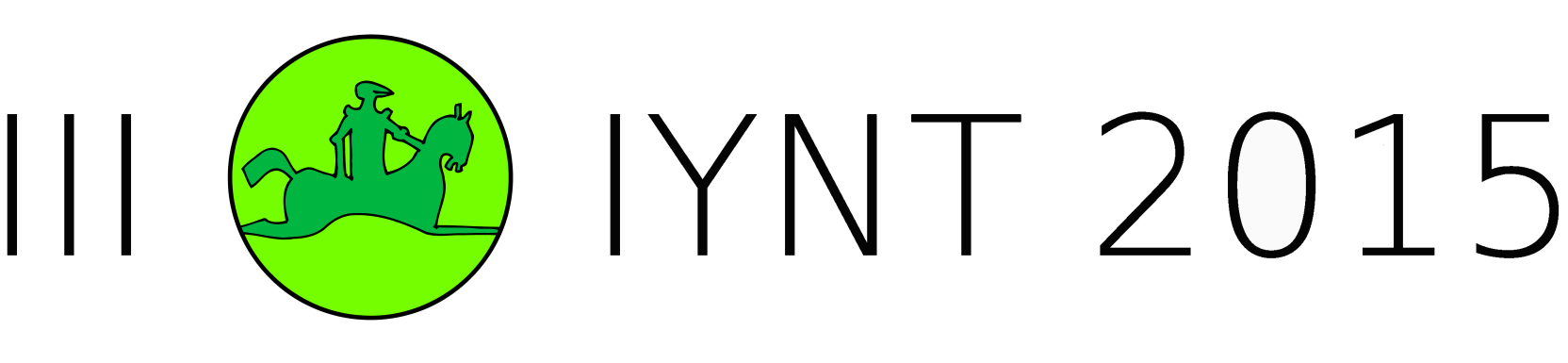 Explanation phenomenon
Theoretical model
Comparison
Experiments
Needs improvement
Conclusion
Good
Normal
Strong points
Suggestions for improvement
She had experiments
She had good data base and results shown by interesting graphs
She hadn’t to pay attention on smell, because it’s less important then sight
Error in her talking
Topics for discussion
Different criterion how does pancake looks like
Did you notice were your experiment contestants hungry or not?
Thanks for your 
        attention!